Mixing
Lab 7
Definition
Solid Mixing and their mechanisms
The variables effecting solid mixing:
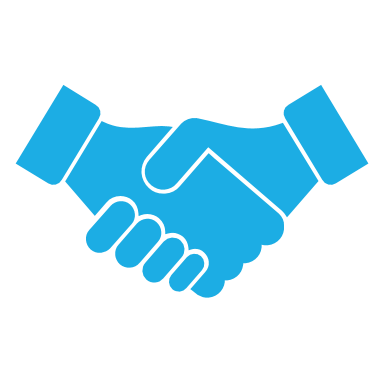 1- Particle size and particle size distribution (Particles with P.S. <100 Micron is free flowing)2- Particle density, elasticity, surface roughness and shape.
Mixing mechanisms
Solid mixing proceeds by the combination of one or more mechanism:

Convective mixing
Shear mixing
Diffusive mixing
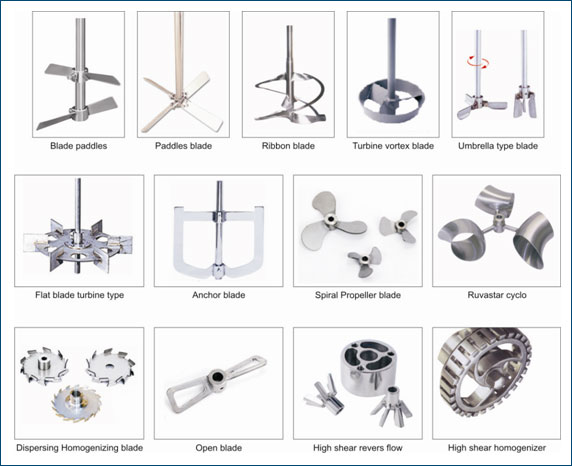 1. Convective mixing
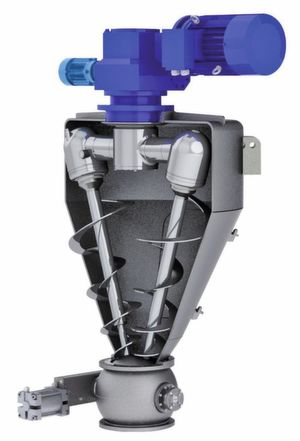 Mechanism analogous to bulk transport


Convective (bulk) mixing occurred by: Inversion of powder bed


By the aid of:
A- Blades or peddles
B- Revolving screw
C- Any method of moving large mass of material from one part of powder bed to another.
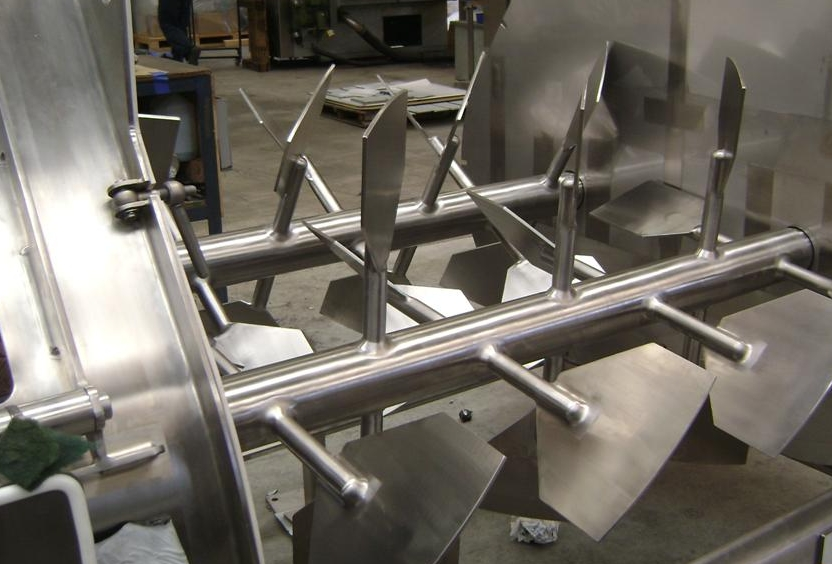 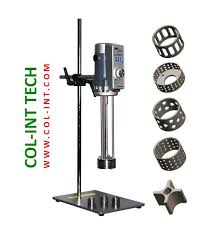 2. Shear mixing
As a result of forces within mass 


slip planes
Depending on the flow characteristic of powder, that can occur in such a way to give rise to [laminar flow]

When shear occurs between regions of different composition and parallel to their interface. 


Reduce the scale of segregation by thinning the dissimilar layers
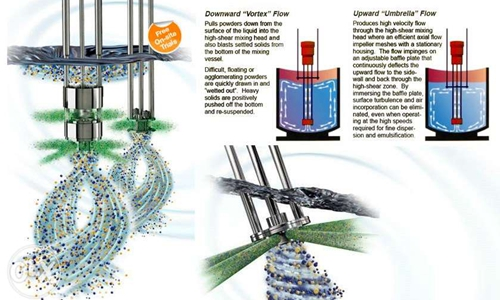 3- Diffusive mixing

Random motion of particles within a powder bed 

Change position by single particles relative to one another

Reduction intensity of segregation
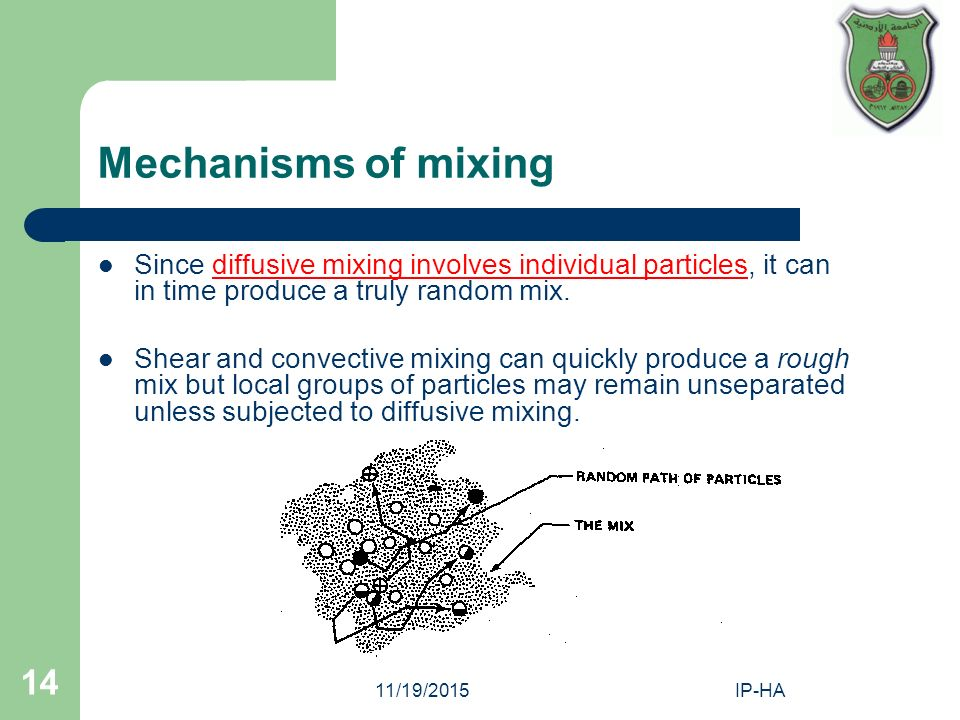 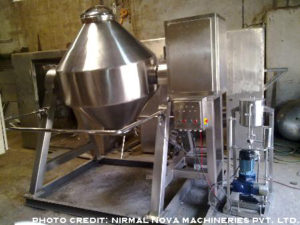 Equipment For solid mixing
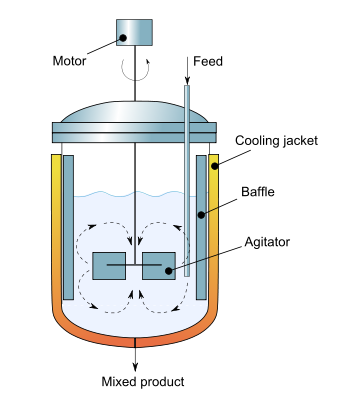 Batch Mixing

Mixers consist of containers of one or several geometric forms (mounted and rotated about an axis).


Tumbling motion by baffles or by virtue of shape of container
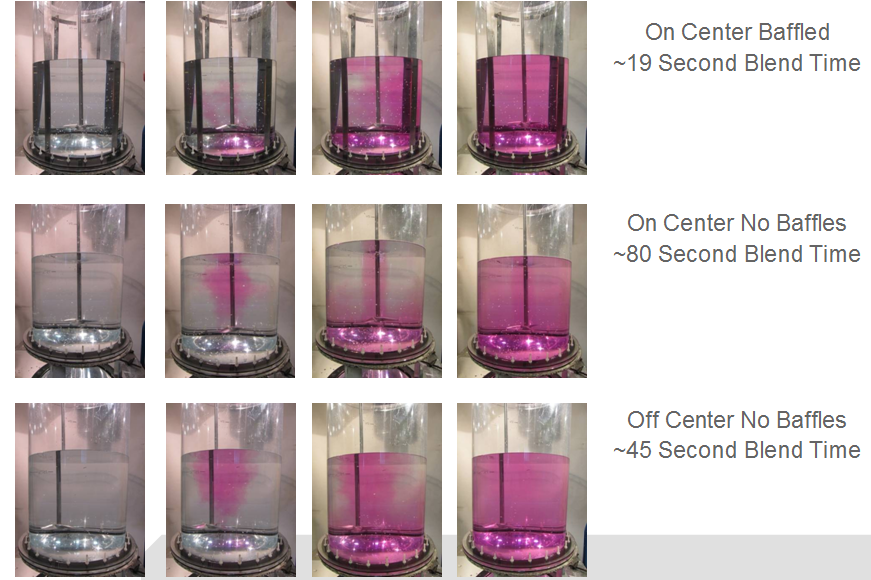 1- twin-shell blender/tumbling mixers (form V-shape mixers)
Effective because it’s mechanism of mixing is: 
Bulk transport and shear.

Efficiency is dependent on speed of rotation.

Optimum rotation (30 - 100 rpm)
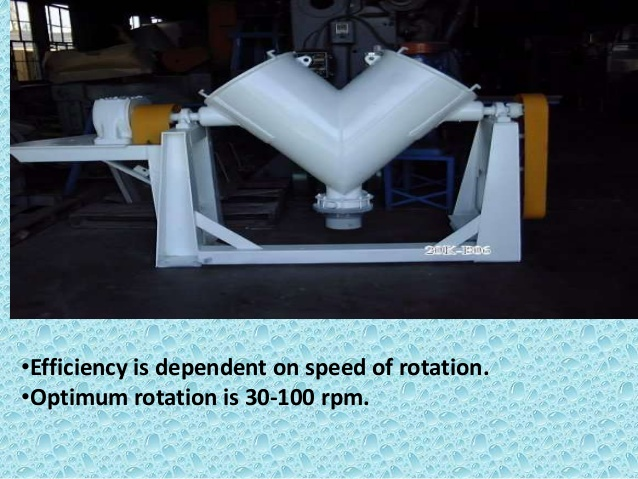 2- Stationary container type:
Employs stationary container to hold the material and bring mixing by moving screws, peddles or blades.


Useful in mixing solids that have been wetted and therefore are in sticky or plastic state.
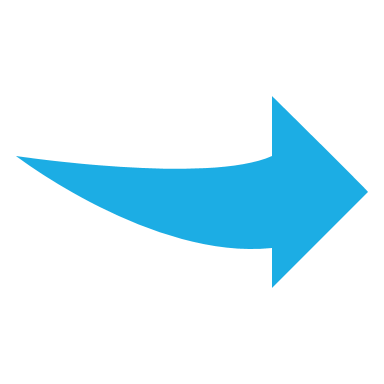 Well know mixers include:
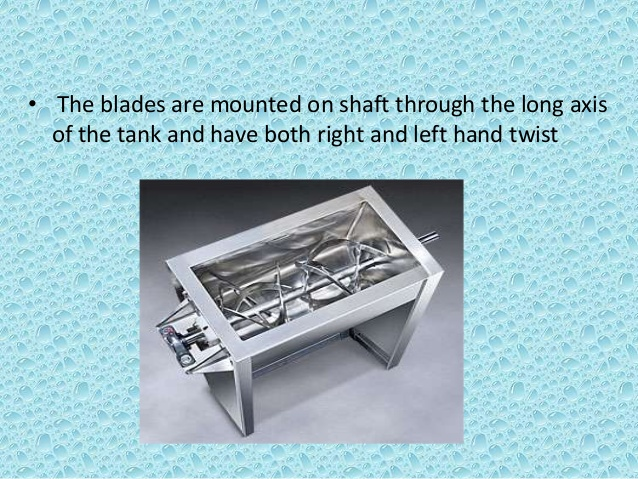 Ribbon blender 
(consist of horizontal cylidrical tank usually opening at the top and fitted with helical blades).

{Blades mounted on the shaft through the long axis of tank and have both right and left hand twist}
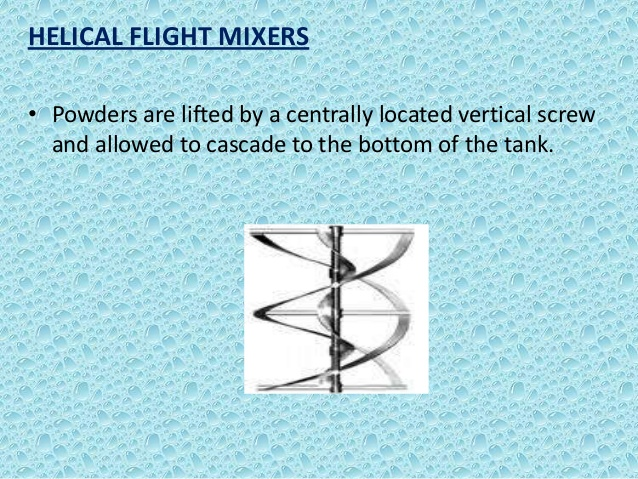 Helical flight mixers

Powders are lifted by a centrally located vertical screw and allowed to cascade to the bottom of the tank.
Mixer selection
Mixer selection and evaluation depend on:
1- Measuring degree of mixing 
[according to the function of mixer that indicates the uniformity of powder bed].
2- Power requirements
[power required to produce good mixture with appropriate time] 
Since long mixing time          unmixing and segregation

{1- improper mixing operation or wrong mixer or both}
{2- after prolong mixing the milling occur because of abrasion of particles}
Due to